ПРЕДМЕТНО- ПРОСТРАНСТВЕННАЯ РАЗВИВАЮЩАЯ СРЕДА В ДОУ В СООТВЕТСТВИИ С ФГОС
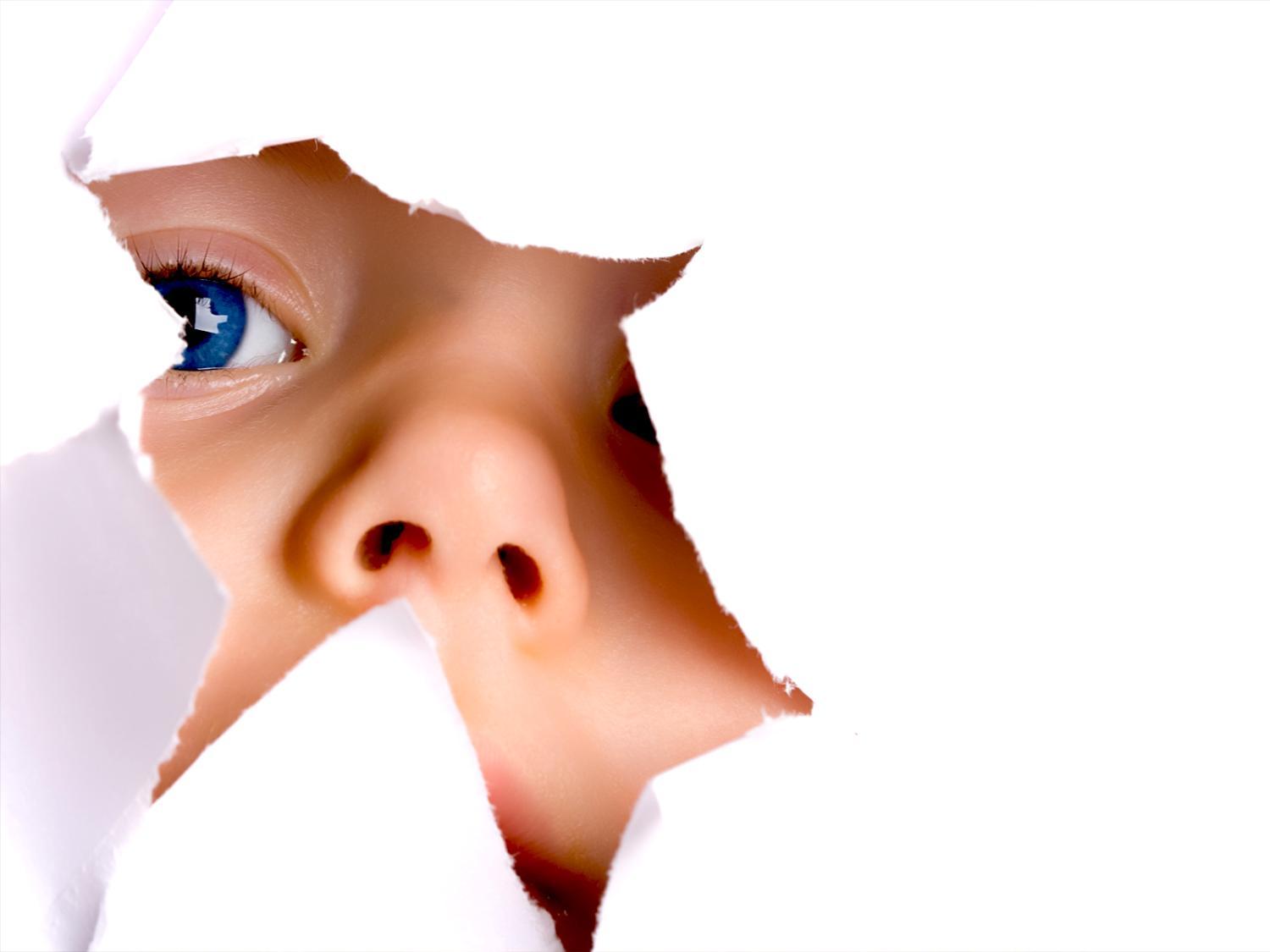 Может быть как мощным стимулом для развития, так и преградой мешающей развиваться
Предметно – пространственная                    среда
Система материальных объектов и средств деятельности ребёнка, моделирующая содержание развития его духовного и физического облика в соответствии с требованиями основной образовательной программы дошкольного образования
Развивающая предметно-пространственная среда – часть образовательной среды, представленная специально организованным пространством
Создавая развивающую предметно-пространственную среду любой возрастной группы в ДОУ, необходимо учитывать психологические основы конструктивного взаимодействия участников воспитательно-образовательного процесса, дизайн  современной среды дошкольного учреждения и психологические особенности возрастной группы, на которую нацелена данная среда.
Развивающая предметно- пространственная среда должна обеспечивать:
Возможность общения и совместной деятельности детей и взрослых.
Возможность двигательной активности детей.
Возможность для уединения.
Должна обеспечивать:
Двигательную активность
Общение детей
Возможность уединения
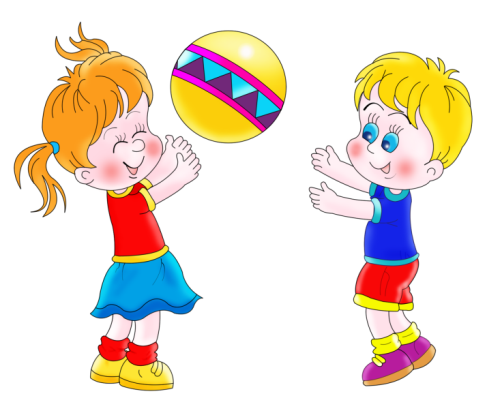 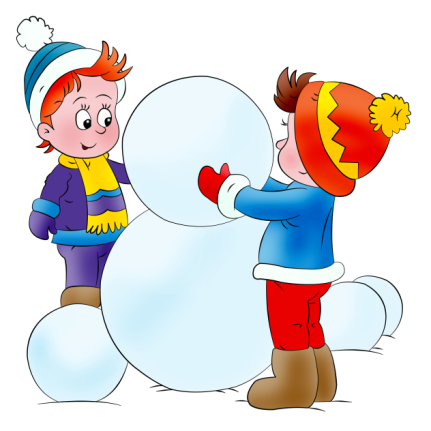 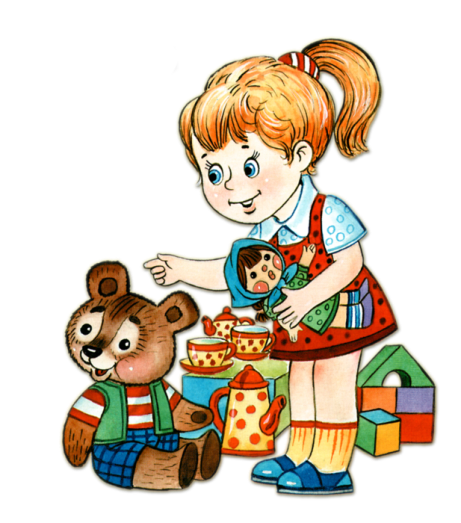 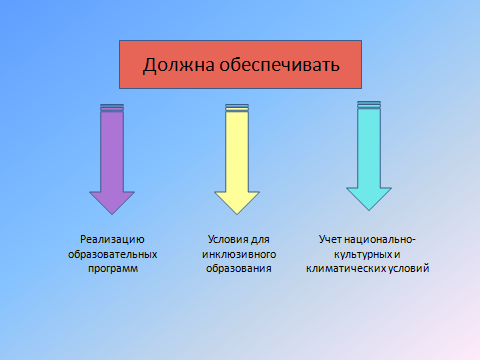 . Психолого – педагогические требования к созданию предметно-пространственной развивающей среды.
Насыщенность ППР среды предполагает:
Разнообразие материалов, оборудования, инвентаря в группе
Должна соответствовать возрастным особенностям и содержанию программы
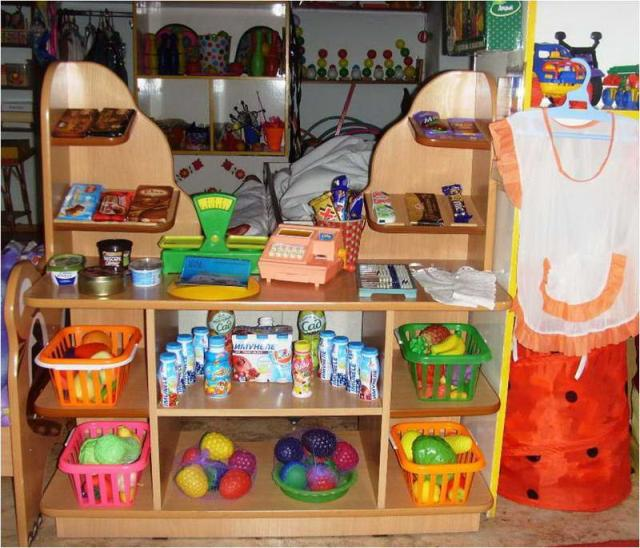 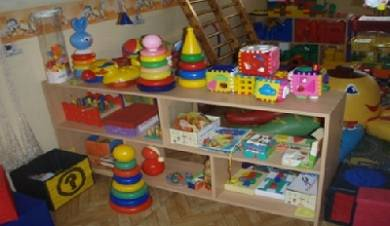 Полифункциональность    материалов предполагает:
Возможность разнообразного использования различных составляющих предметной среды (детская мебель, маты, мягкие модули, ширмы и т. д.)
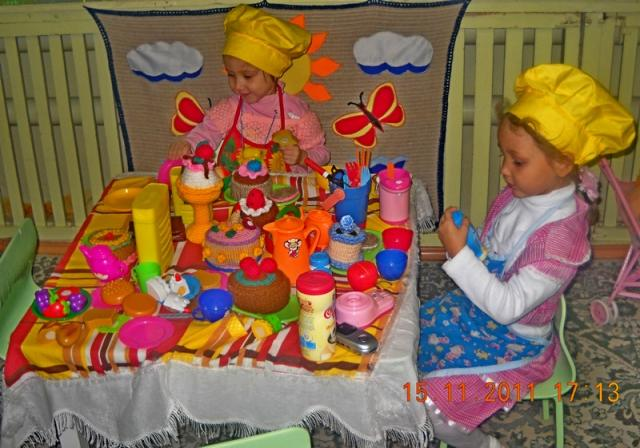 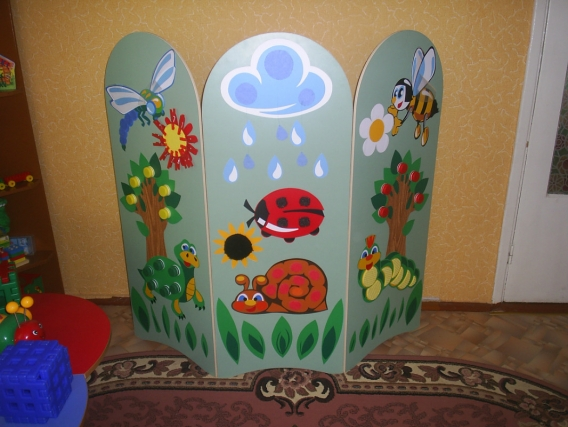 Трансформируемость пространства обеспечивает возможность изменений РПП среды в зависимости:
От образовательной ситуации
От меняющихся интересов детей
От возможностей детей
Трансформируемость пространства 
и 
полифункциональность материалов
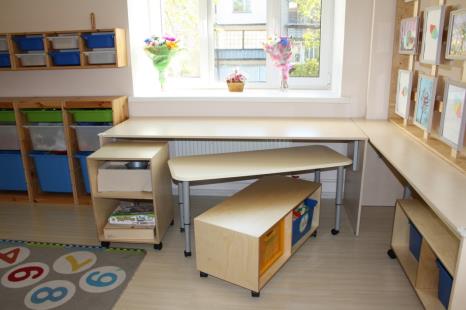 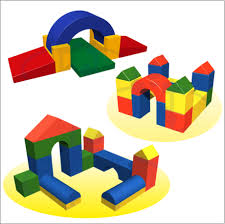 Вариативность среды предполагает:
Наличие различных пространств(для игры, конструирования, уединения и пр.)
Периодическую сменяемость игрового материала
Разнообразие материалов и игрушек для обеспечения свободного выбора детьми
Появление новых предметов стимулирующих игровую, двигательную, познавательную и исследовательскую активность детей.
Доступность среды предполагает:
Доступность для воспитанников всех помещений, где осуществляется образовательная деятельность
Свободный доступ к играм, игрушкам, пособиям, обеспечивающим все виды детской активности
Исправность и сохранность материалов и оборудования
Безопасность среды:
Соответствие всех её элементов по обеспечению надёжности и безопасности, т. е. на игрушки должны быть сертификаты и декларации соответствия
Особенности организацииразвивающей преметно-пространственной    среды                          в группе
Примерные центры развития
центр физического развития
Центр математики      и  сенсороного развития
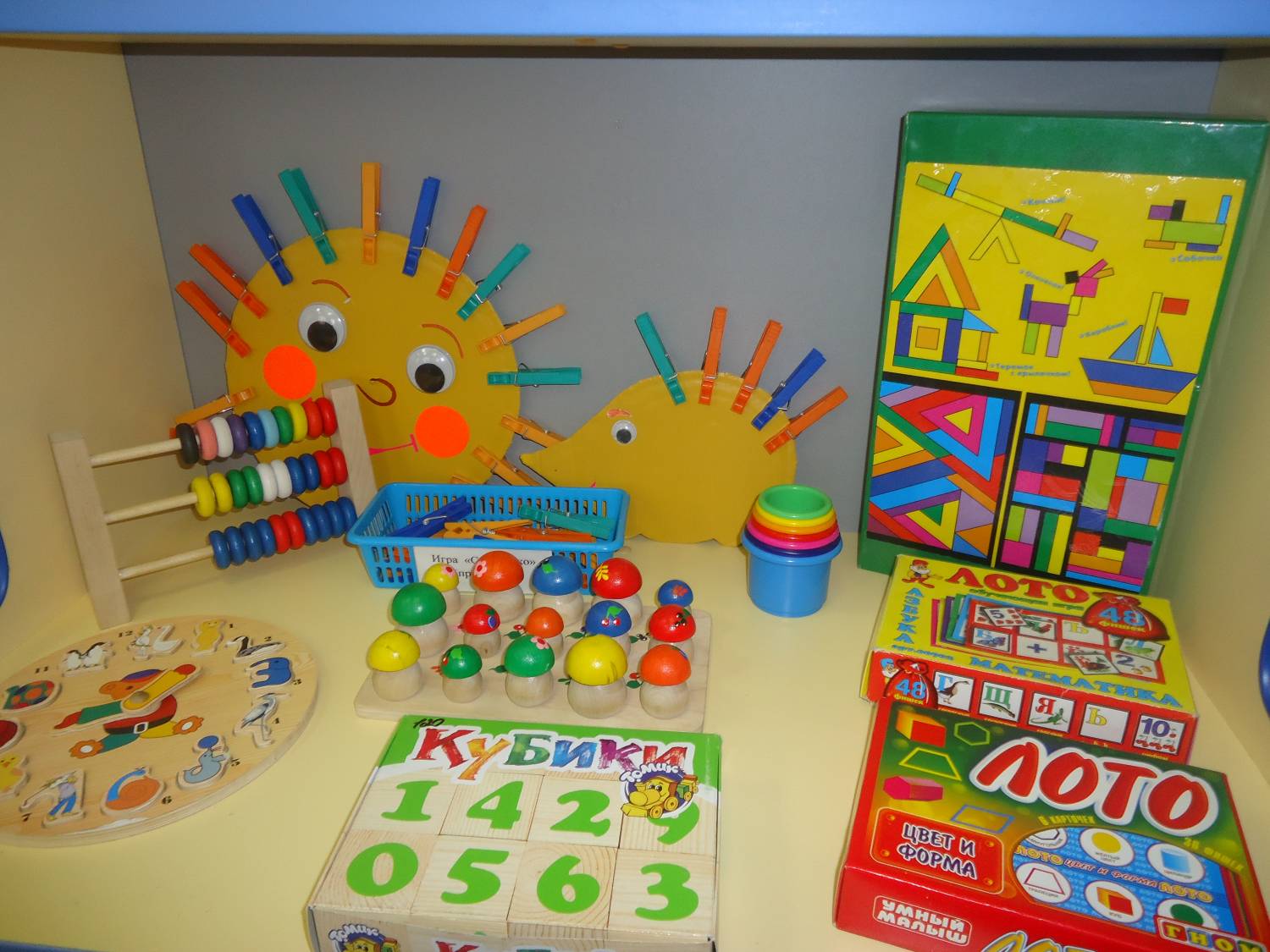 Центр конструкторской деятельности
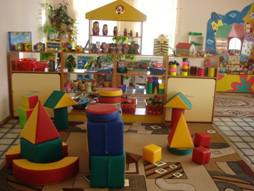 Центр           науки и экологии
Природные уголки
Центр речевого развития
Театрализованная деятельность
Центр игры
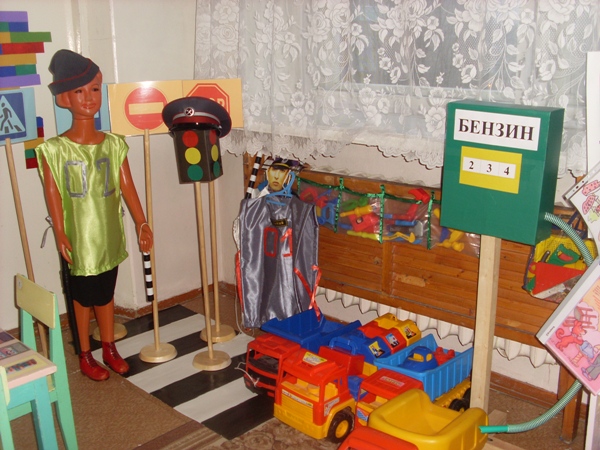 Центр ПДД и ОБЖ
Центр художественно – эстетического               развития
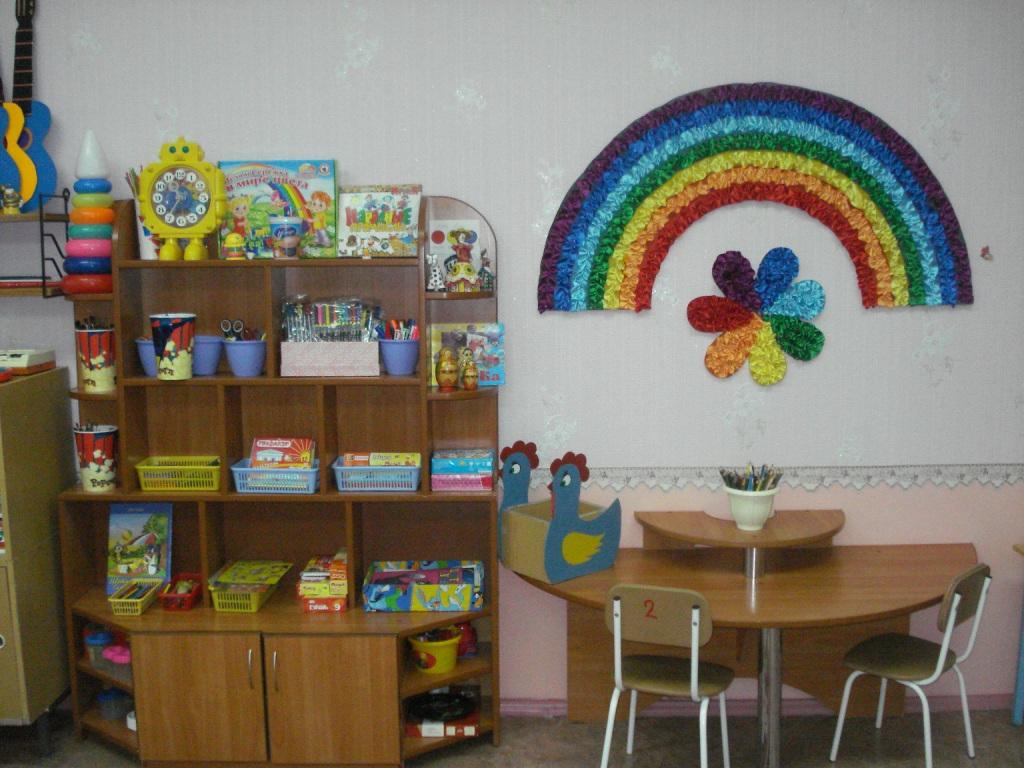 Организация предметно-развивающей среды с учётом гендерного подхода.
Целью гендерного подхода в педагогике является воспитание детей разного пола, одинаково способных к самореализации и раскрытию своих потенциальных возможностей
Для реализации данной цели необходимо решение следующих задач:
1) накопление игрового материала (отдельно для мальчиков и девочек) для развития психофизического, умственного, речевого, нравственного потенциала дошкольников и их творческих способностей;
2) подбор и изготовление дидактических игр, способствующих формированию гендерных представлений у детей и желание использовать полученные знания и умения в игровых ситуациях и быту
3) организация предметно-развивающего пространства в группах, способствующего формированию гендерной идентичности и гендерной социализации дошкольников.
Создавая предметно-развивающую среду   необходимо помнить:
1. Среда должна выполнять образовательную, развивающую, воспитывающую, стимулирующую, организованную, коммуникативную функции. Но самое главное – она должна работать на развитие самостоятельности и самодеятельности ребенка.

2. Необходимо гибкое и вариативное использование пространства. Среда должна служить удовлетворению потребностей и интересов ребенка.

3. Форма и дизайн предметов ориентирована на безопасность и возраст детей.

4. Элементы декора должны быть легко сменяемыми.

5. В каждой группе необходимо предусмотреть место для детской экспериментальной деятельности.
6. Организуя предметную среду в групповом помещении необходимо учитывать закономерности психического развития, показатели их здоровья, психофизиологические и коммуникативные особенности, уровень общего и речевого развития, а также показатели эмоционально - потребностной сферы.

7. Цветовая палитра должна быть представлена теплыми, пастельными тонами.

8. При создании развивающего пространства в групповом помещении необходимо учитывать ведущую роль игровой деятельности.

9. Предметно-развивающая среда группы должна меняться в зависимости от возрастных особенностей детей, периода обучения, образовательной программы.
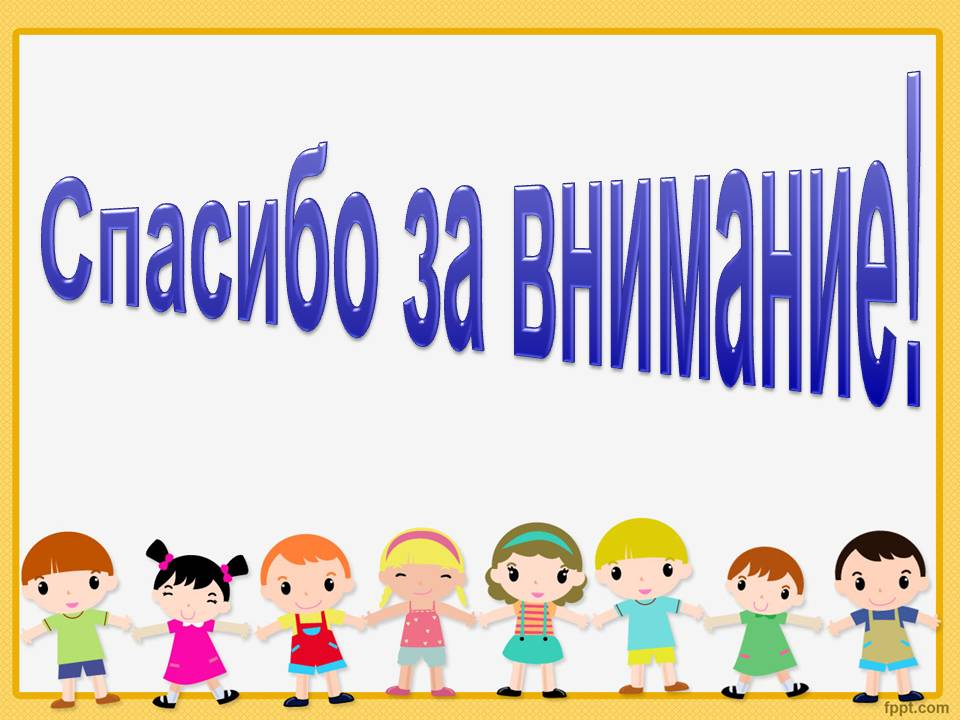